Keinosuke + Asahi
20
07
24
photo
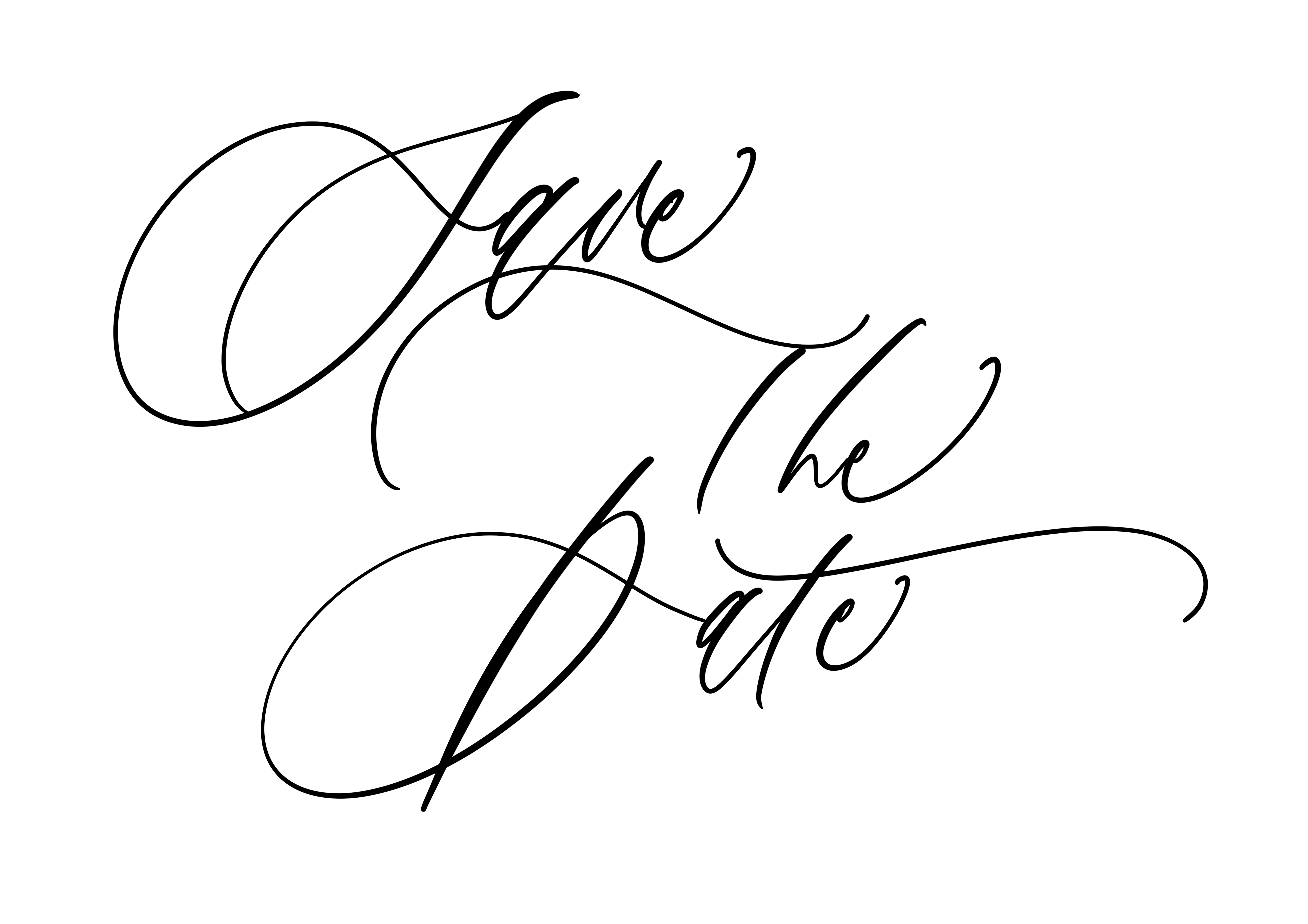 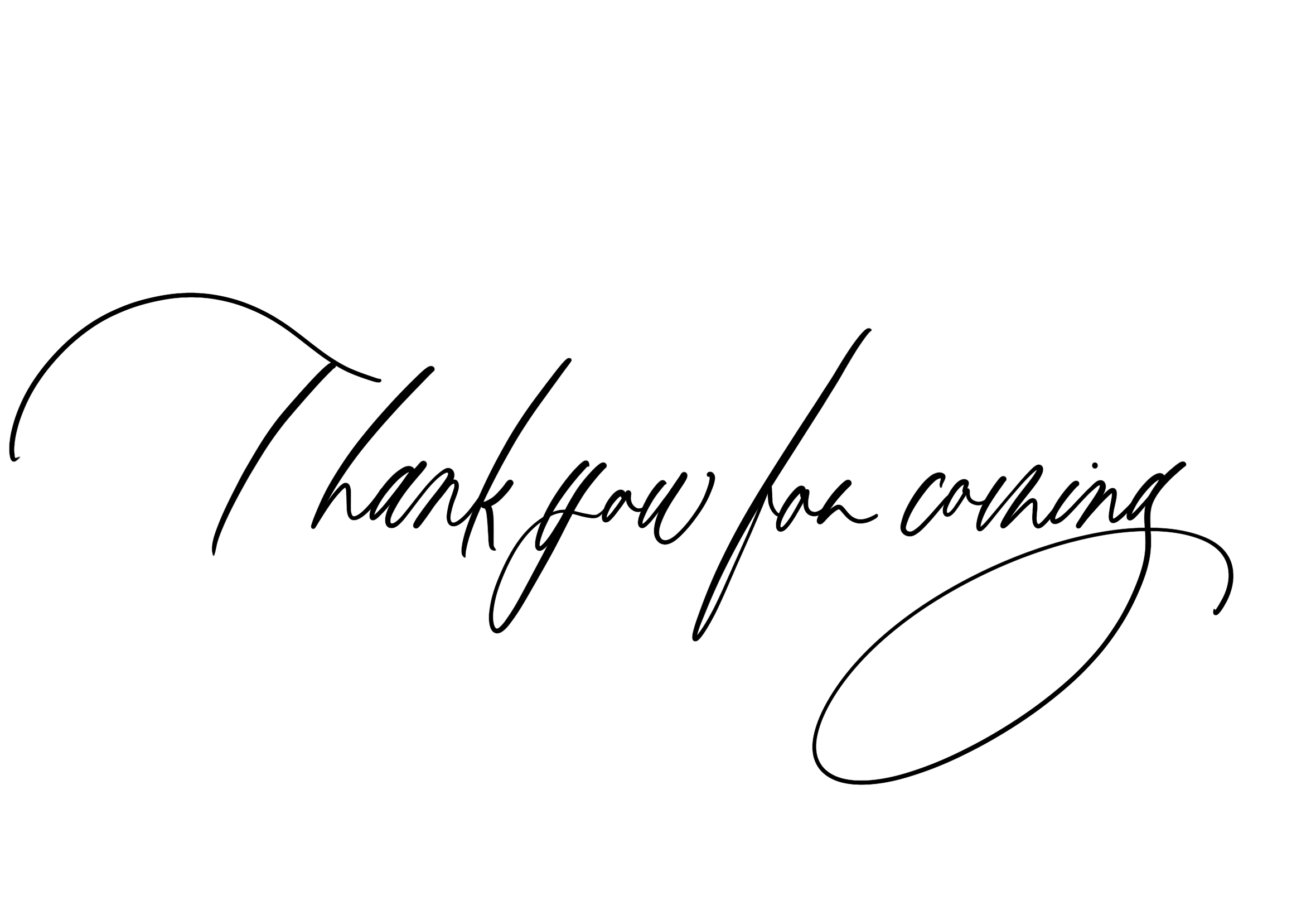 Enjoy your time with your loved ones.
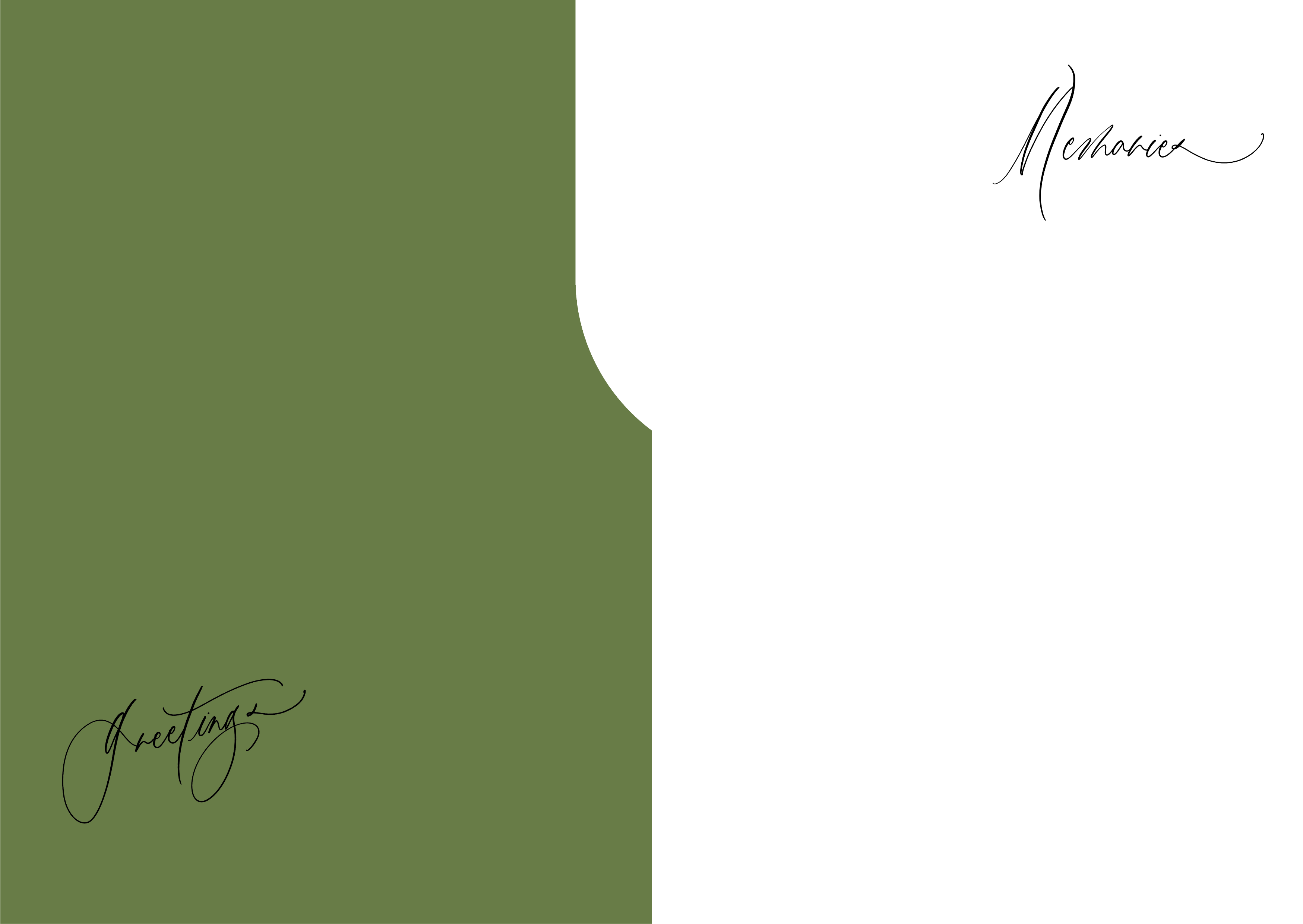 本日は私たちのためにお集まりいただき
ありがとうございます

皆さまと大切な時間を過ごしたいと思い
ささやかなお食事会をもうけさせていただきました

美味しいお食事とともに
楽しい時間をお過ごしください
photo
01
02
keinosuke  and   ashi
photo
03
photo
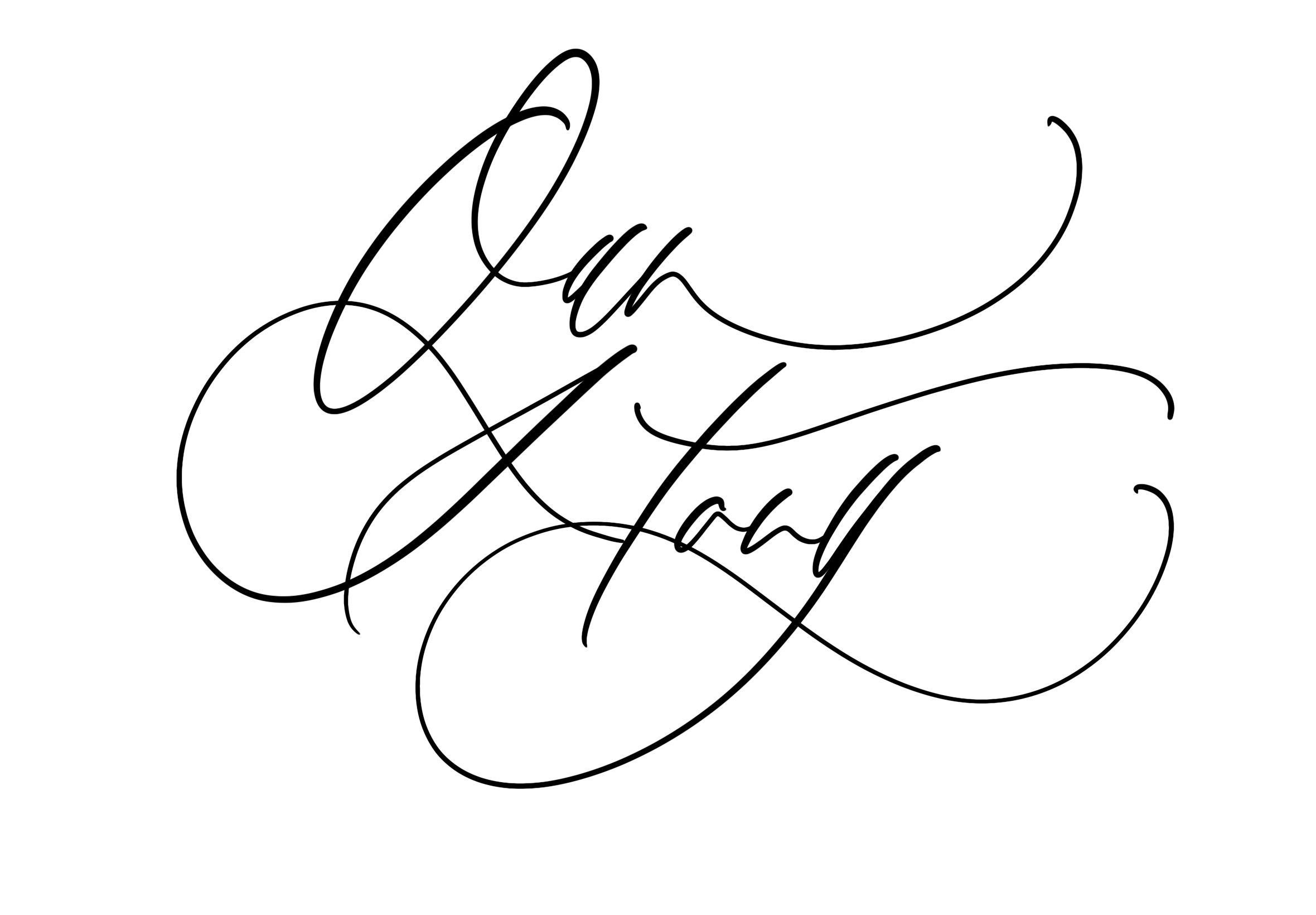 Name：○○○○
Birthday：1990.1.13
Blood type：O型
Character：穏やか
Work：建築士
Favorite：お酒を飲むこと・キャンプ
Skill：サッカー
Message：今日はありがとう！
GROOM
photo
Keinosuke + Asahi
Name：○○○○
Birthday：1991.2.20
Blood type：A型
Character：とにかく元気！
Work：保育士
Favorite：お花を飾ること・カフェ巡り
Skill：ピアノ
Message：皆さんとゆったりした時間を
過ごしたいです！
BRIDE
photo
２０・・年・月　　　　　共通の友人を通じて出会う
２０・・年・月　　　　　友人同士での交流が３年間ほどつづき…
２０・・年・月　　　　　新郎から告白し、お付き合いスタート
２０・・年　月・　　　　新婦が大好きな軽井沢のレストラン「〇〇」にてプロポーズ
２０・・年・月　　　　　東京・中目黒で同棲をスタート
２０・・年・月　　　　　本日〇〇レストランにて両家顔合わせ
２０・・年・月・日　　　入籍
２０・・年・月・日　　　ふたりが育った場所、名古屋で挙式・ガーデンパーティー
　　　　　　　　　　　　大好きな家族、友人を招待して
　　　　　　　　　　　　忘れられない1日になりますように
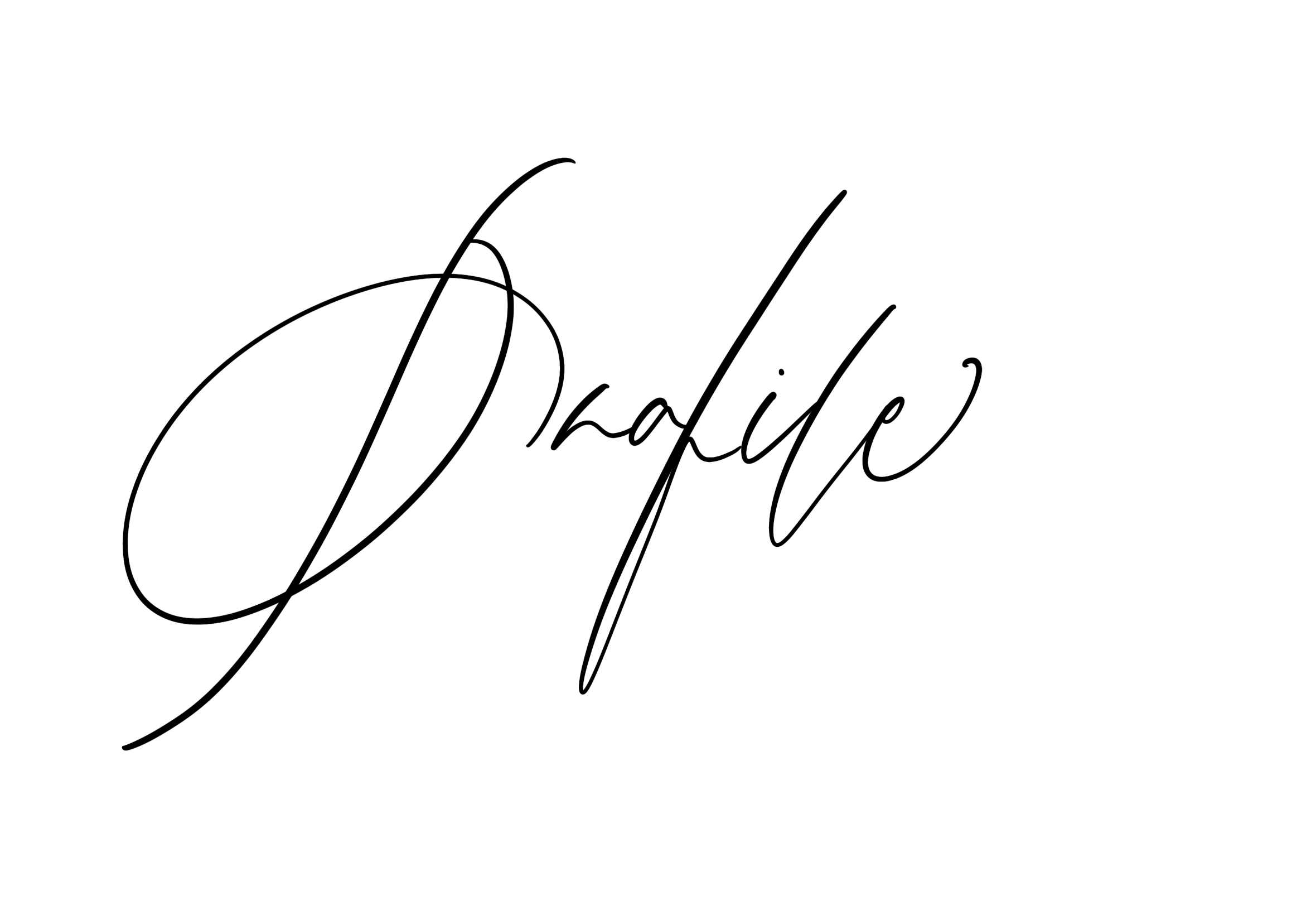 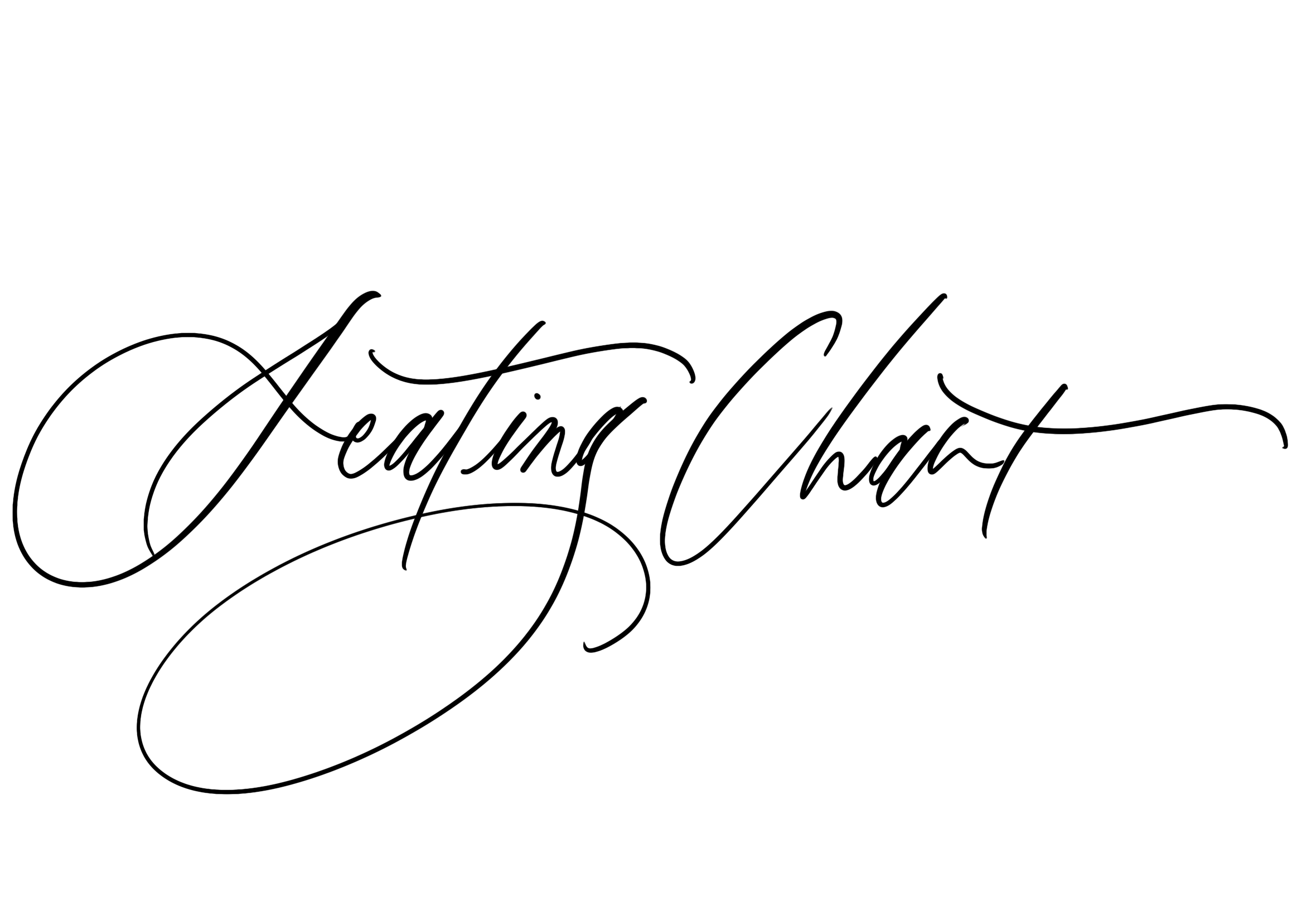 Groom
Bride
Keinosuke
Asahi
○○○○
○○○○
○○○○
○○○○
○○○○
○○○○
A
B
C
○○○○
○○○○
○○○○
○○○○
○○○○
○○○○
○○○○
○○○○
○○○○
○○○○
○○○○
○○○○
○○○○
○○○○
○○○○
○○○○
○○○○
○○○○
E
D
F
○○○○
○○○○
○○○○
○○○○
○○○○
○○○○
○○○○
○○○○
○○○○
○○○○
○○○○
○○○○
○○○○
○○○○
○○○○
○○○○
○○○○
○○○○
G
○○○○
○○○○
○○○○
○○○○
○○○○
○○○○
H
I
○○○○
○○○○
○○○○
○○○○
○○○○
○○○○
誠に失礼ながらお席順・お役職・お名前に誤字などがございましたら深くお詫び申し上げます